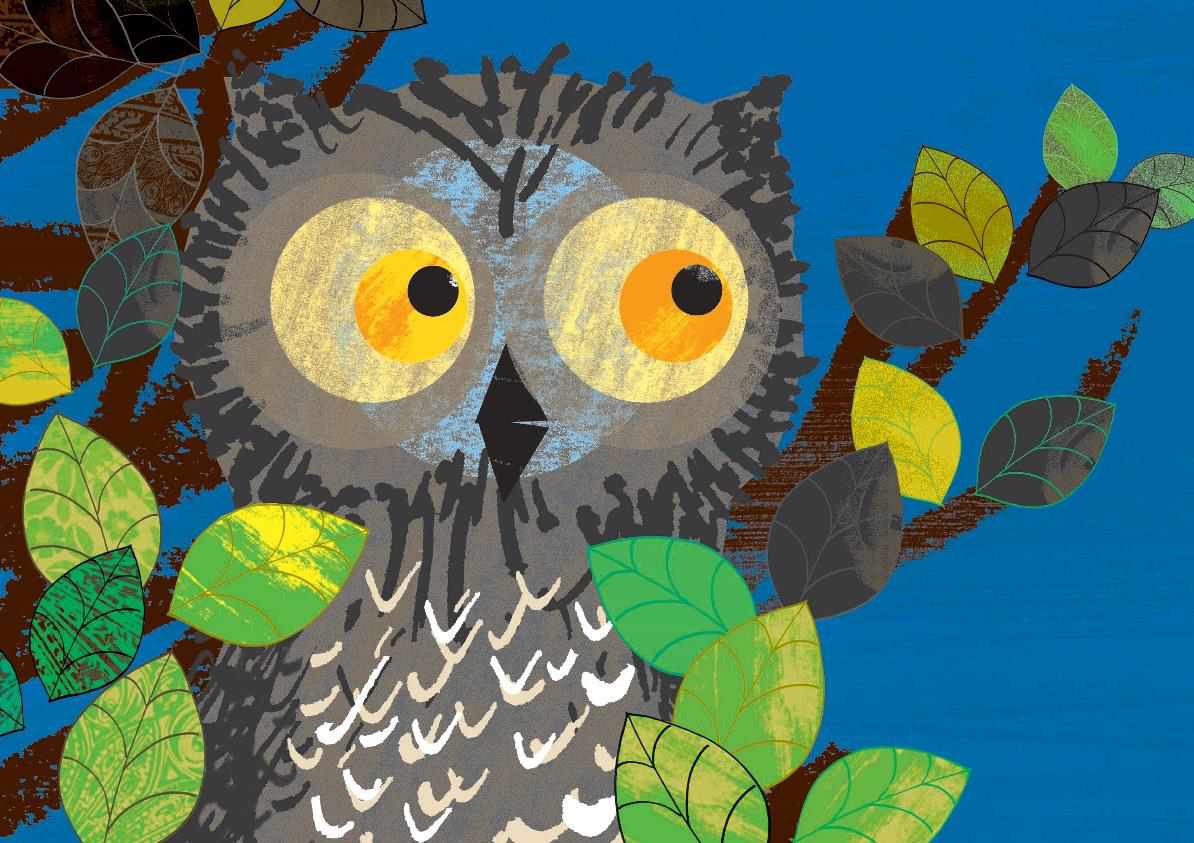 Ωωω! Είπε η κουκουβάγια!
Κυπριακή Εκπαιδευτική Αποστολή
Ενότητα: Τα χρώματα
Διασκευή του παραμυθιού του Tim Hopgood, «Wow! Said the Owl»
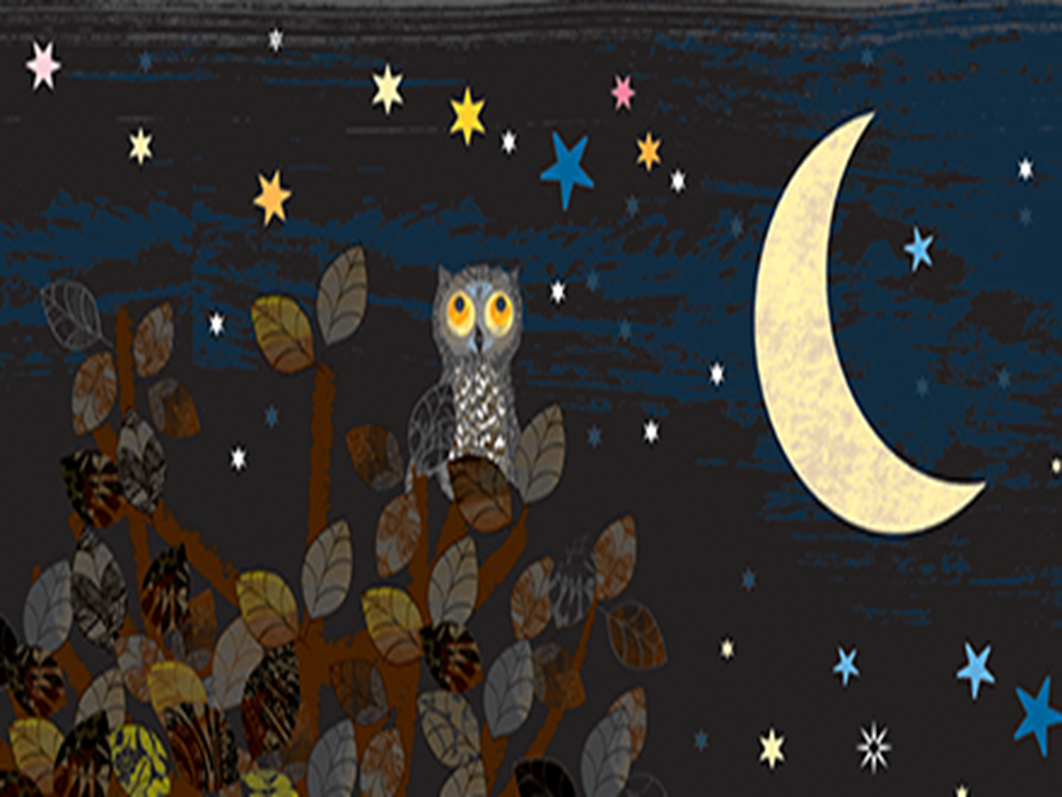 Το βράδυ, όταν εμείς πάμε για ύπνο, οι κουκουβάγιες ξυπνάνε. 
Και το πρωί που εμείς ξυπνάμε, οι κουκουβάγιες κοιμούνται.
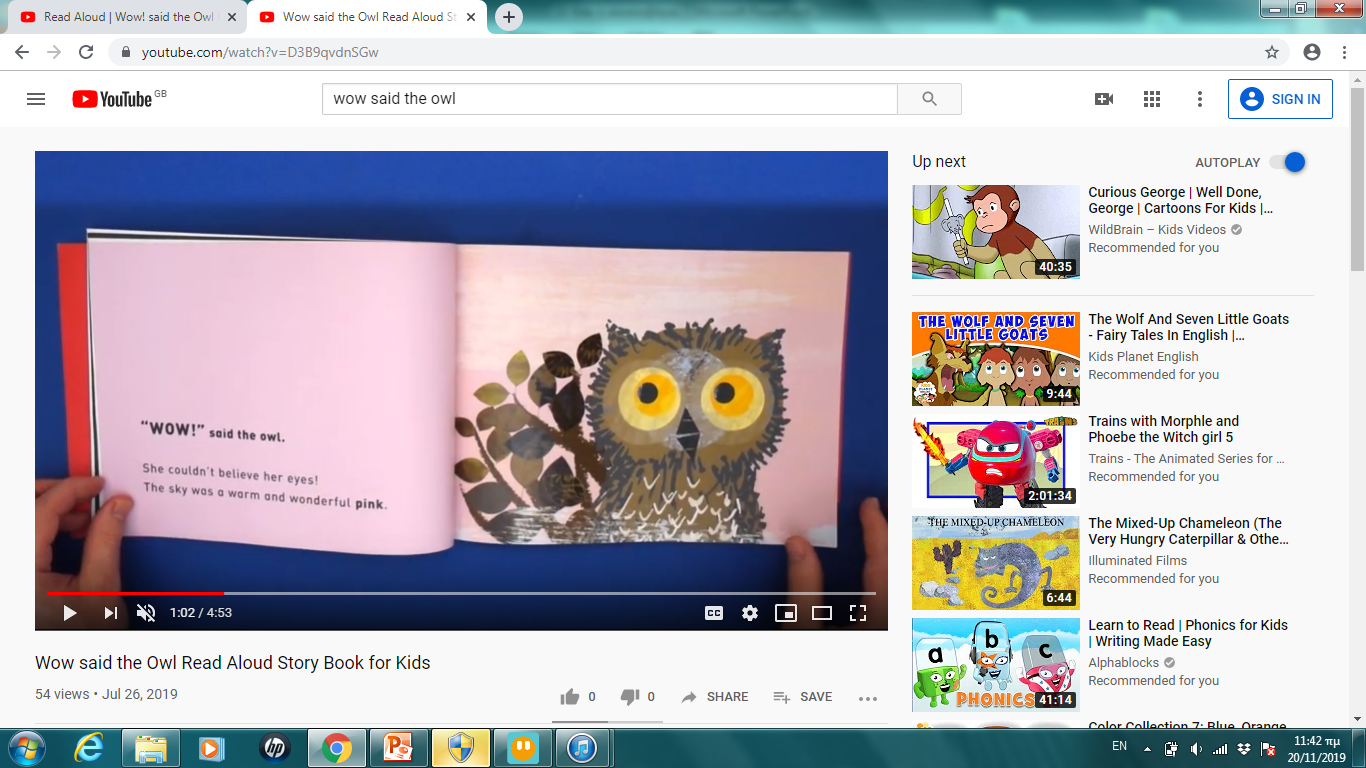 Αλλά, ένα βράδυ, μια μικρή κουκουβάγια κοιμήθηκε και  ξύπνησε το πρωί. Ήθελε να δει πως είναι ο κόσμος τη μέρα.
«Ωωω!» Είπε η κουκουβάγια, όταν είδε τον ροζ ουρανό!
Αλλά, μια μικρή, περίεργη κουκουβάγια, αποφάσισε ένα πρωί να μην κοιμηθεί.
Ωωωωω! Είπε μόλις είδε το ροζ χρώμα στον ουρανό.
«Ωωωω!» Είπε η κουκουβάγια , όταν  βγήκε ο κίτρινος  ήλιος .
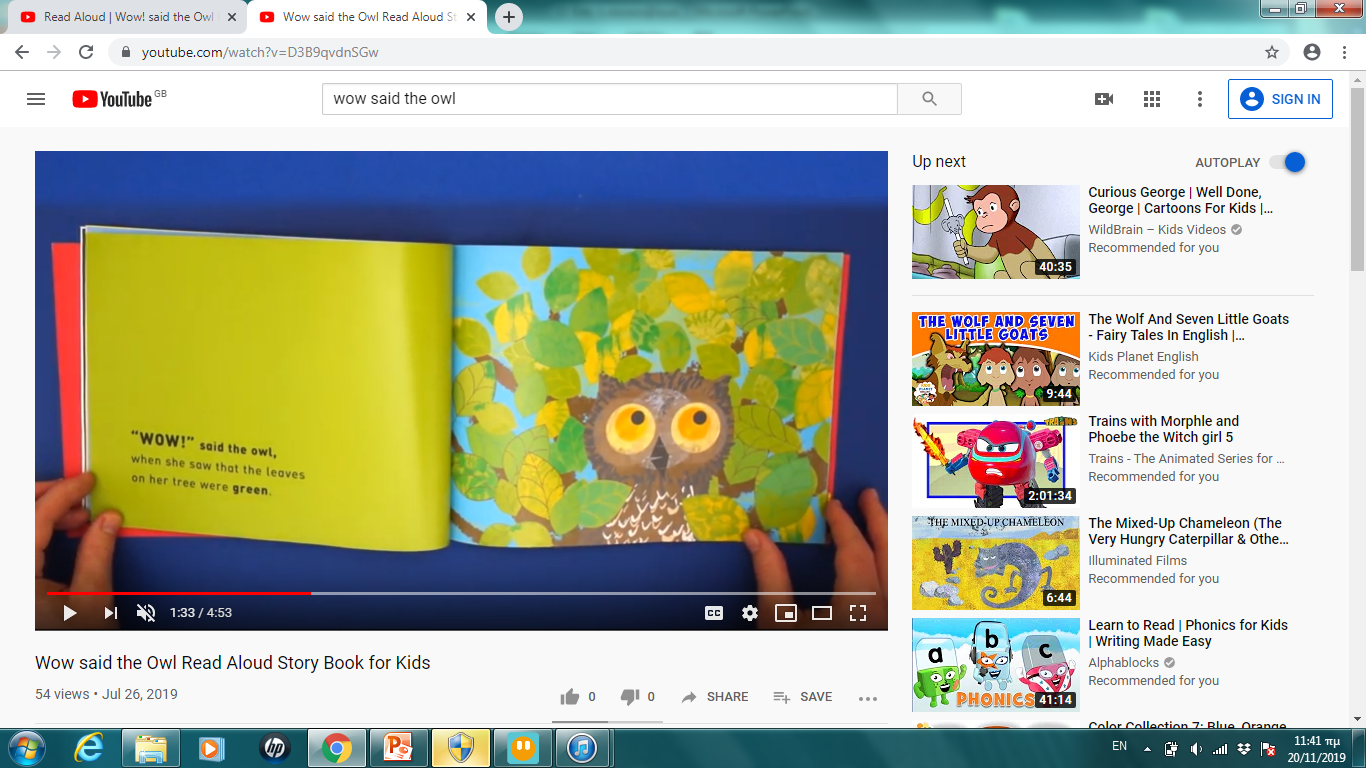 «Ωωω!» Είπε η κουκουβάγια, όταν είδε τα πράσινα φύλλα.
Ωωωω! Είπε η κουκουβάγια όταν είδε τα πράσινα φύλλα στα δέντρα.
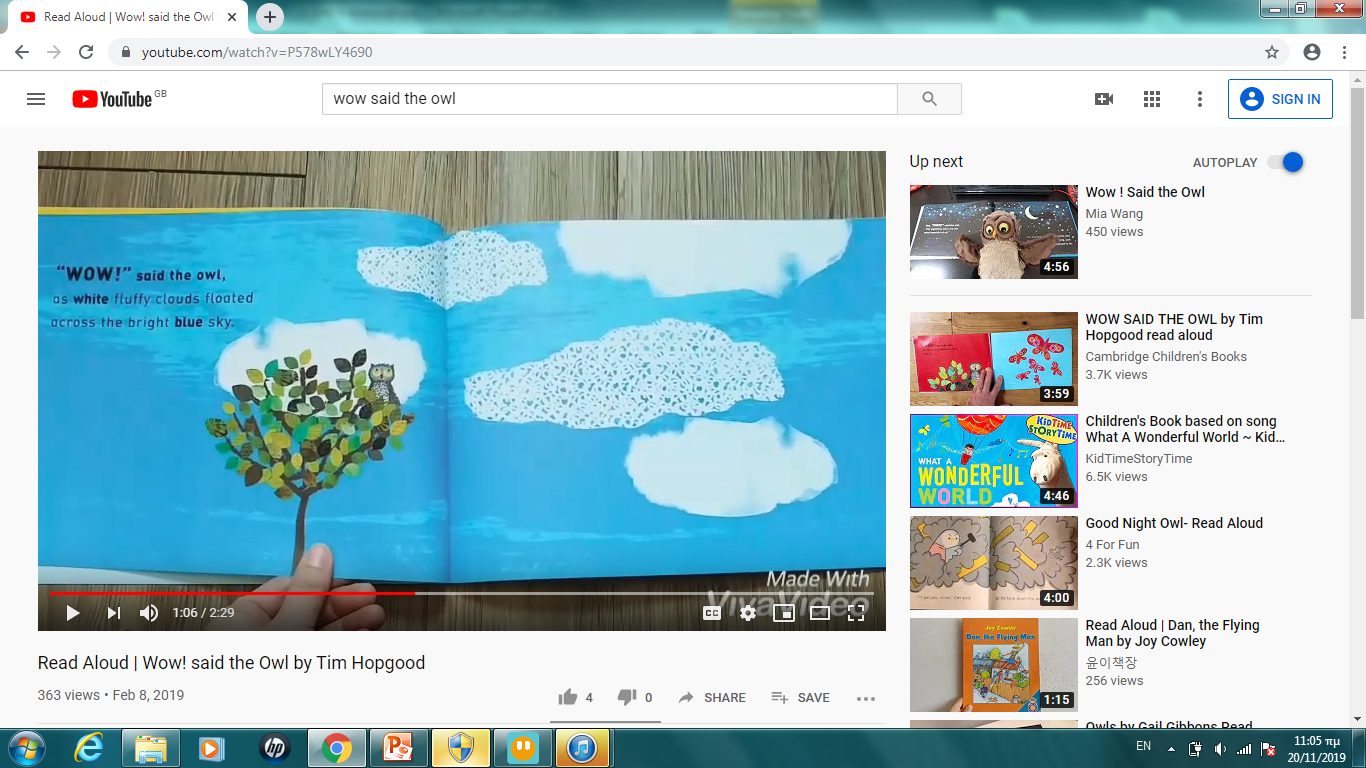 «Ωωω!» Είπε η κουκουβάγια όταν είδε τα άσπρα σύννεφα στον μπλε ουρανό.
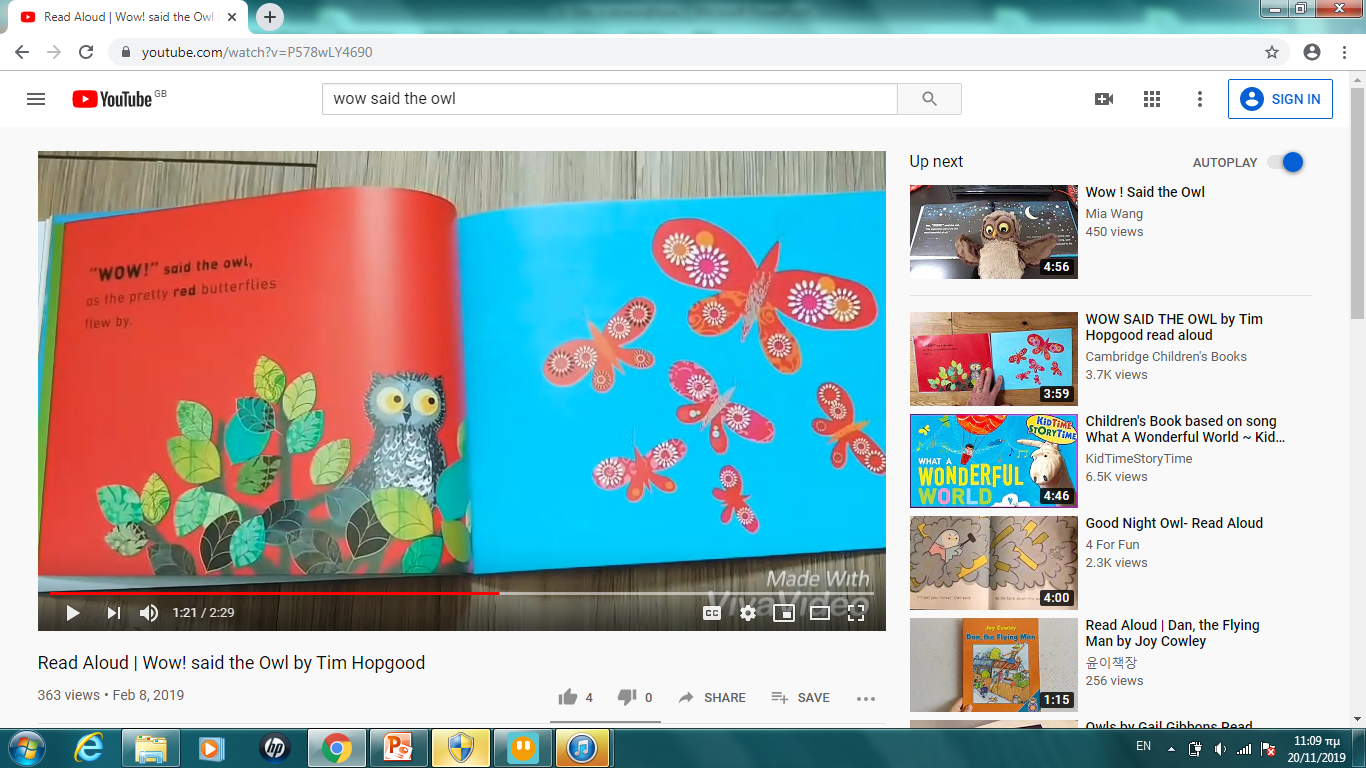 «Ωωω» είπε η κουκουβάγια, όταν είδε τις κόκκινες πεταλούδες στον ουρανό.
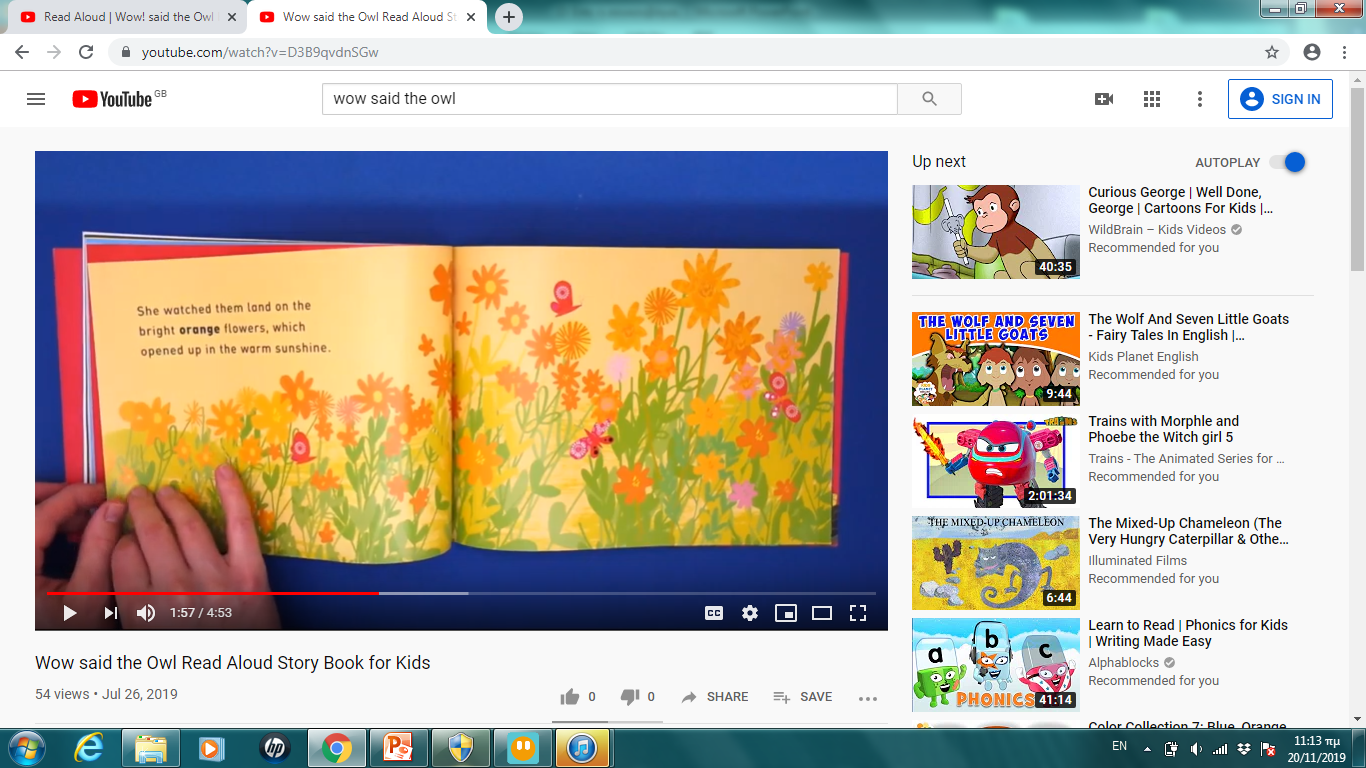 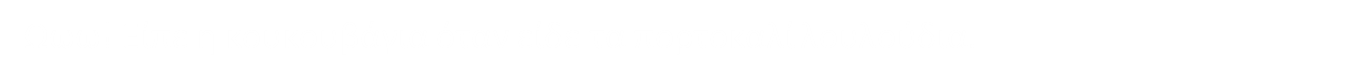 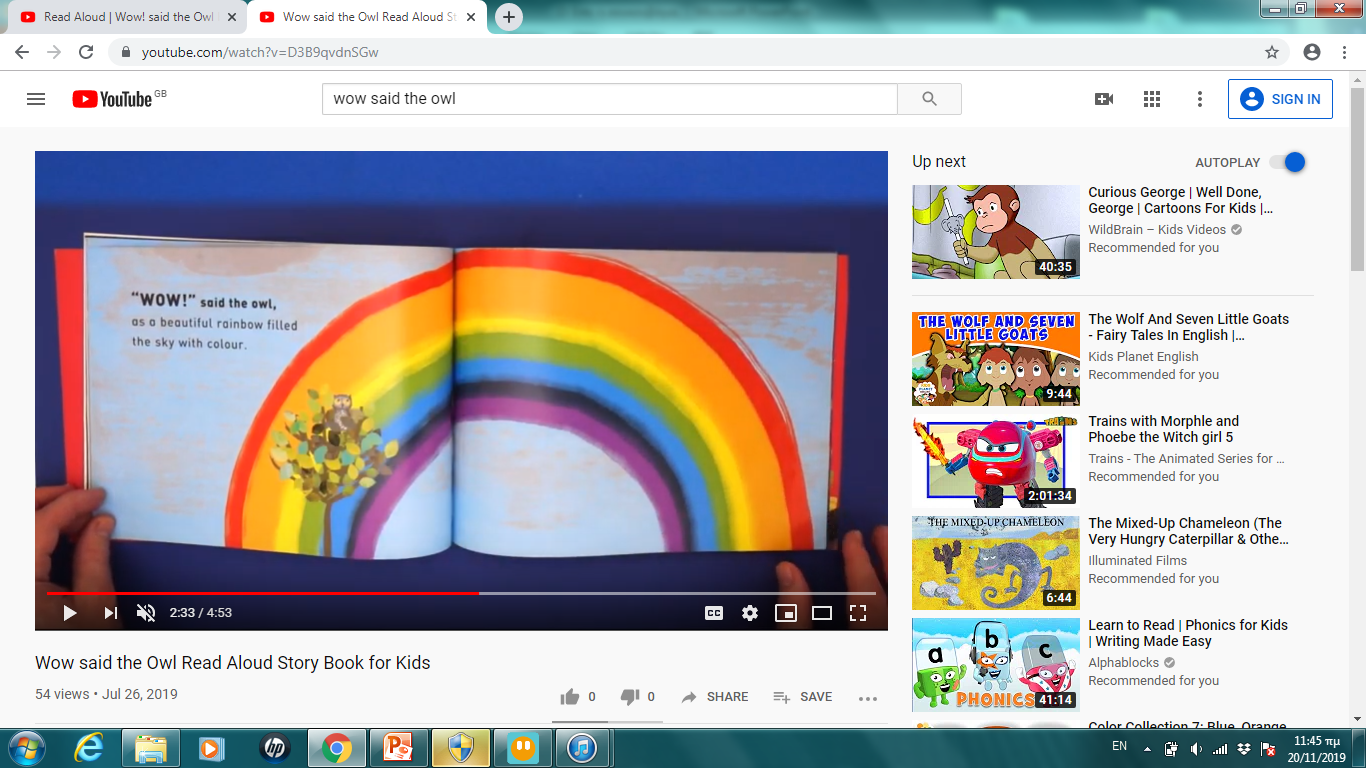 «Ωωω!» Είπε η κουκουβάγια, όταν το ουράνιο τόξο γέμισε τον ουρανό με  χρώματα!
[Speaker Notes: Ε]
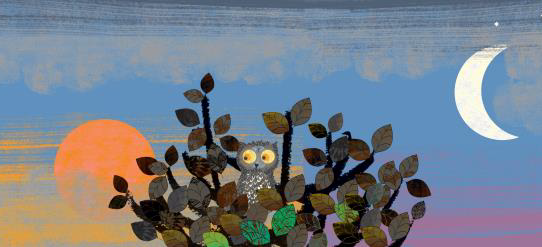 «Πολύ όμορφη η μέρα!» Είπε η κουκουβάγια.
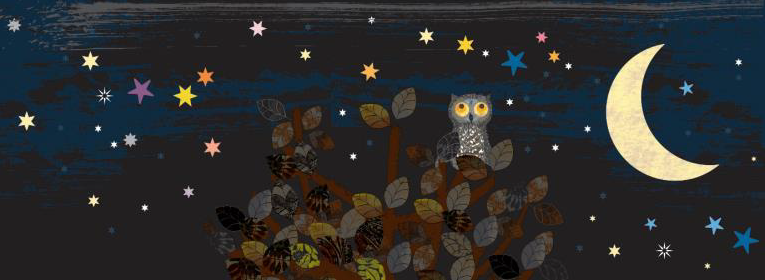 «Αλλά η νύχτα με το φεγγάρι και τα αστέρια της είναι πιο όμορφή!».
ΤΕΛΟΣ